Clinical Information Services & Your Librarian
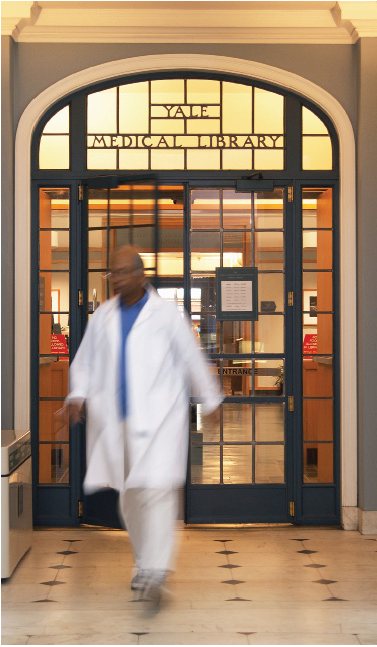 Welcome to Yale
The Cushing/Whitney Medical Library is here to support you!
library.medicine.yale.edu/services/clinical
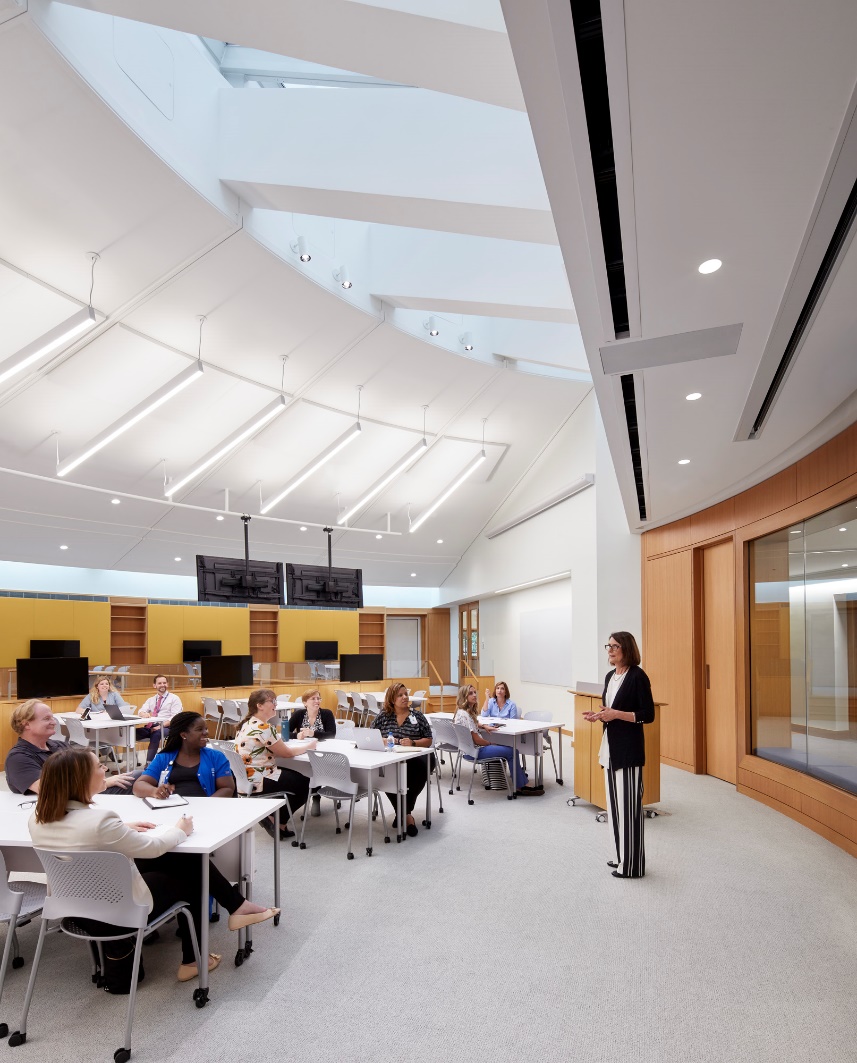 Personalized Help
Training and assistance with topics like:

Searching the literature
Citation management
Didactic sessions
Systematic reviews & evidence synthesis
Presenting at Grand Rounds
Journal clubs
Library orientations & tours
Teaching
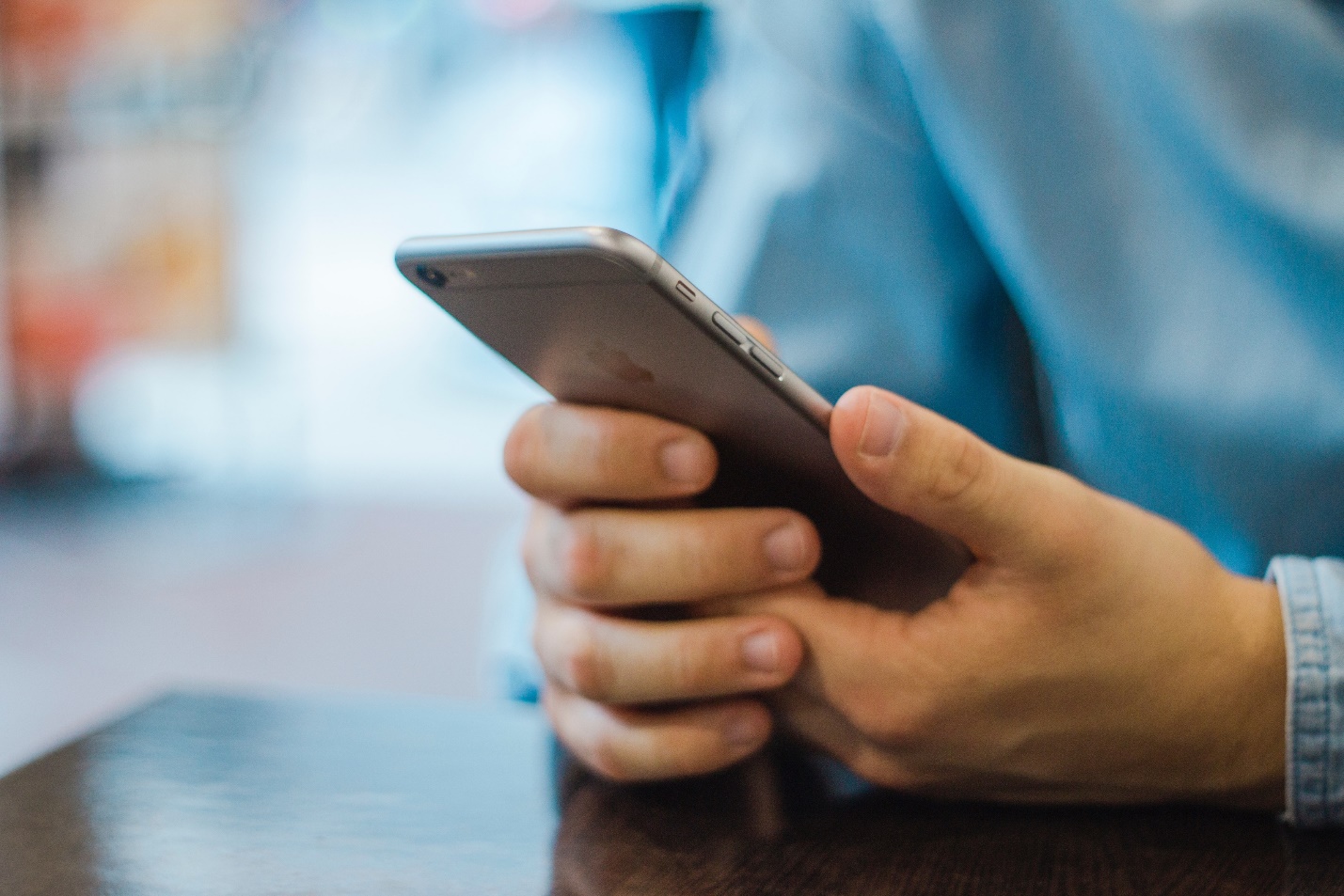 Collections
Access to:
Top medical databases like PubMed, ClinicalKey, and UpToDate.
Thousands of medical e-journals and e-books

A suite of medical-related mobile apps
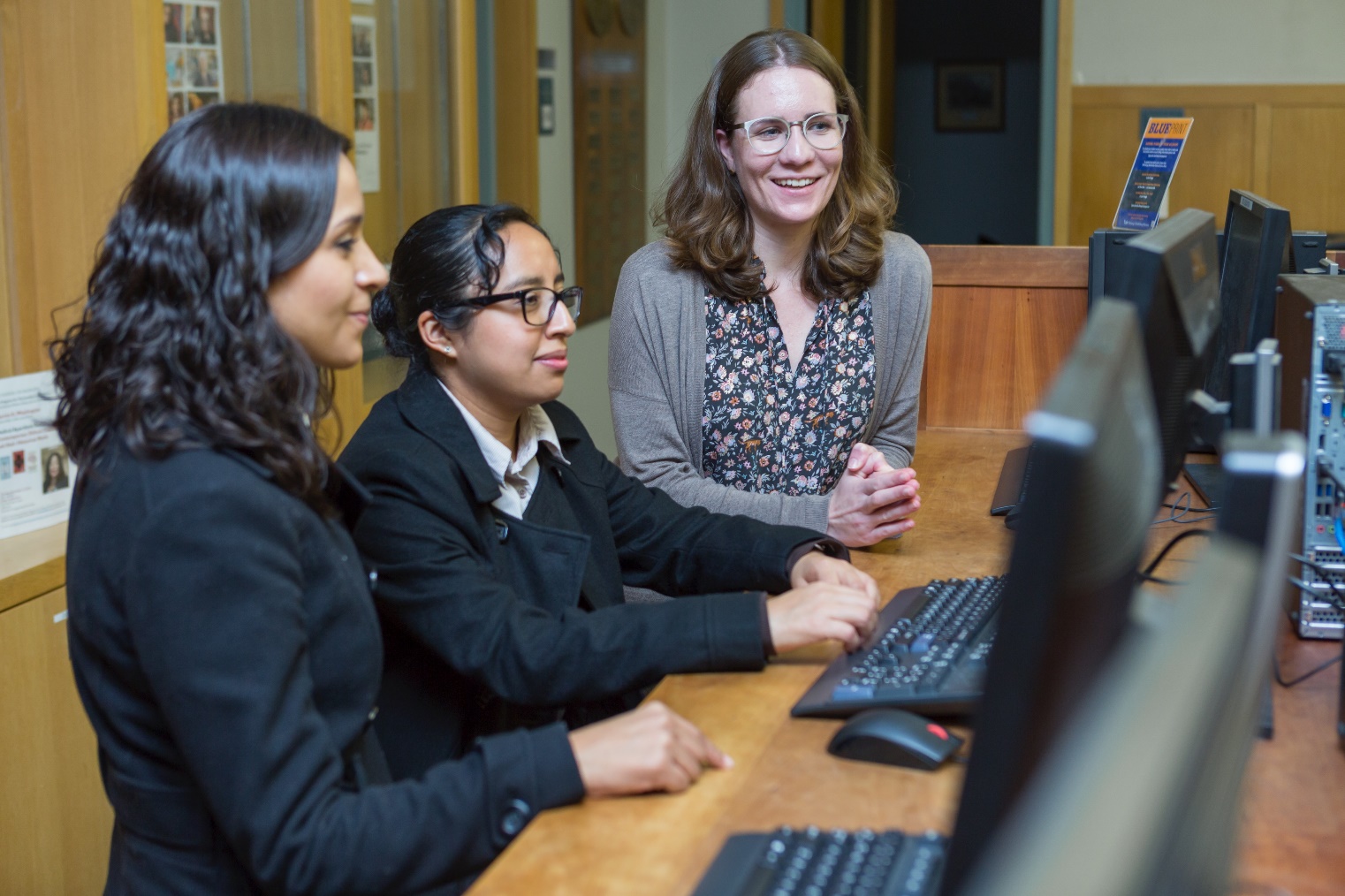 Training & Guides
Resource guides for your specialty

Classes & video tutorials
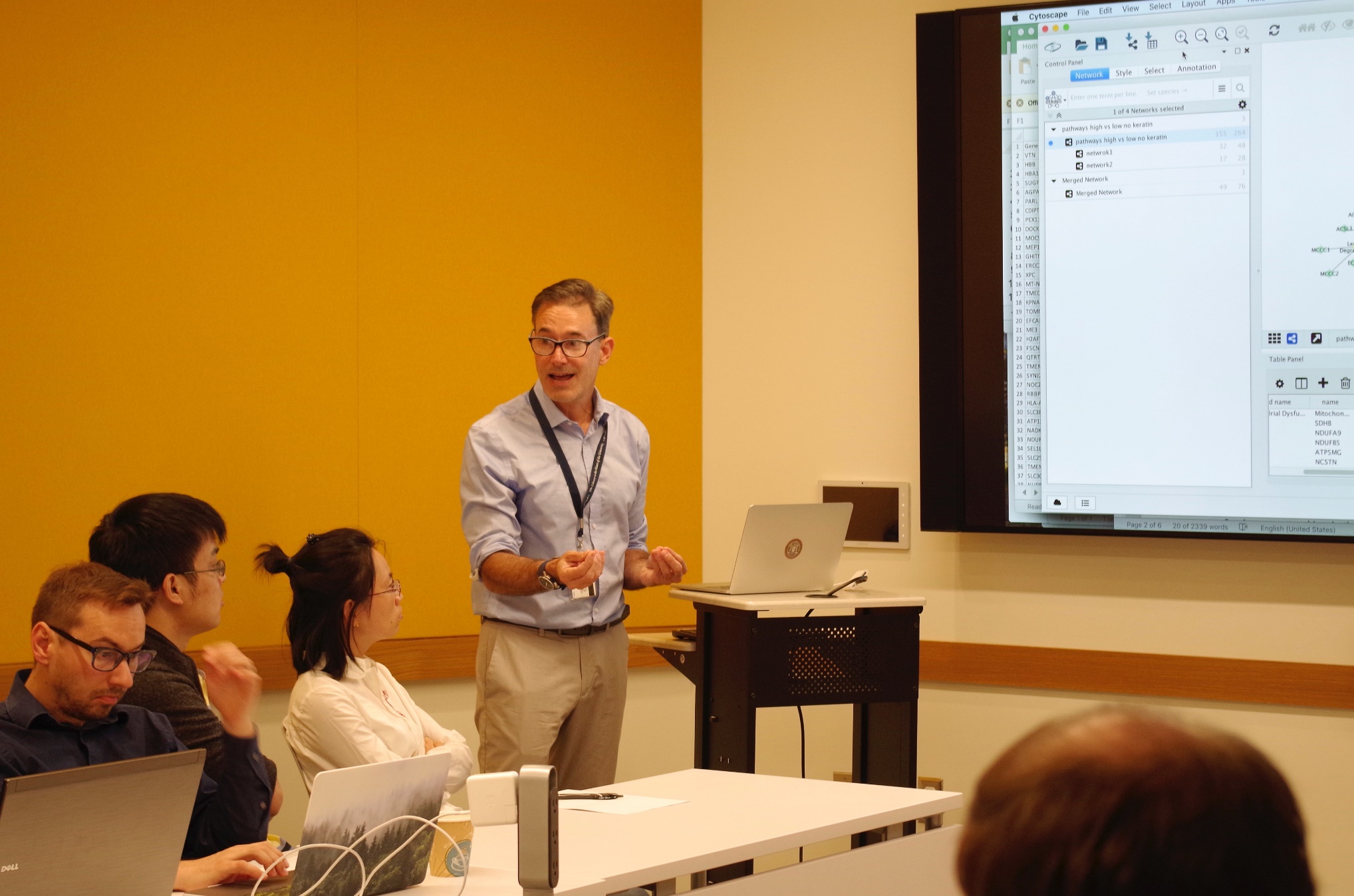 Research Services
Support for:
Bioinformatics
Statistics & GIS
Research Data
Scholarly Communications & Research Impact
Systematic Review Service
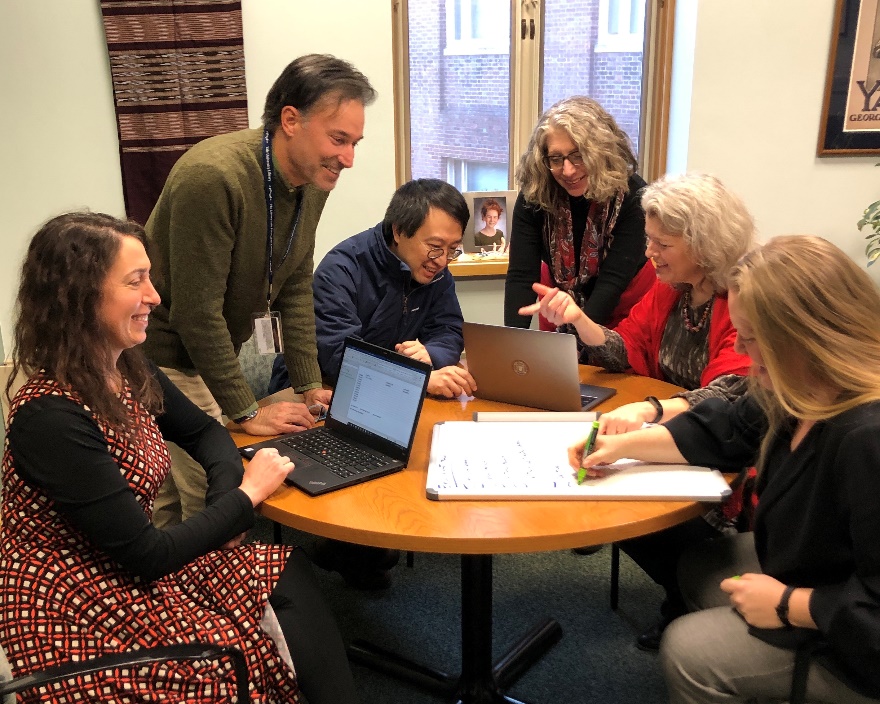 Librarians as consultants or co-authors on systematic review teams:
Select appropriate databases for search topic
Devise search strategies
Obtain PDFs for screening
Write the literature search methodology section
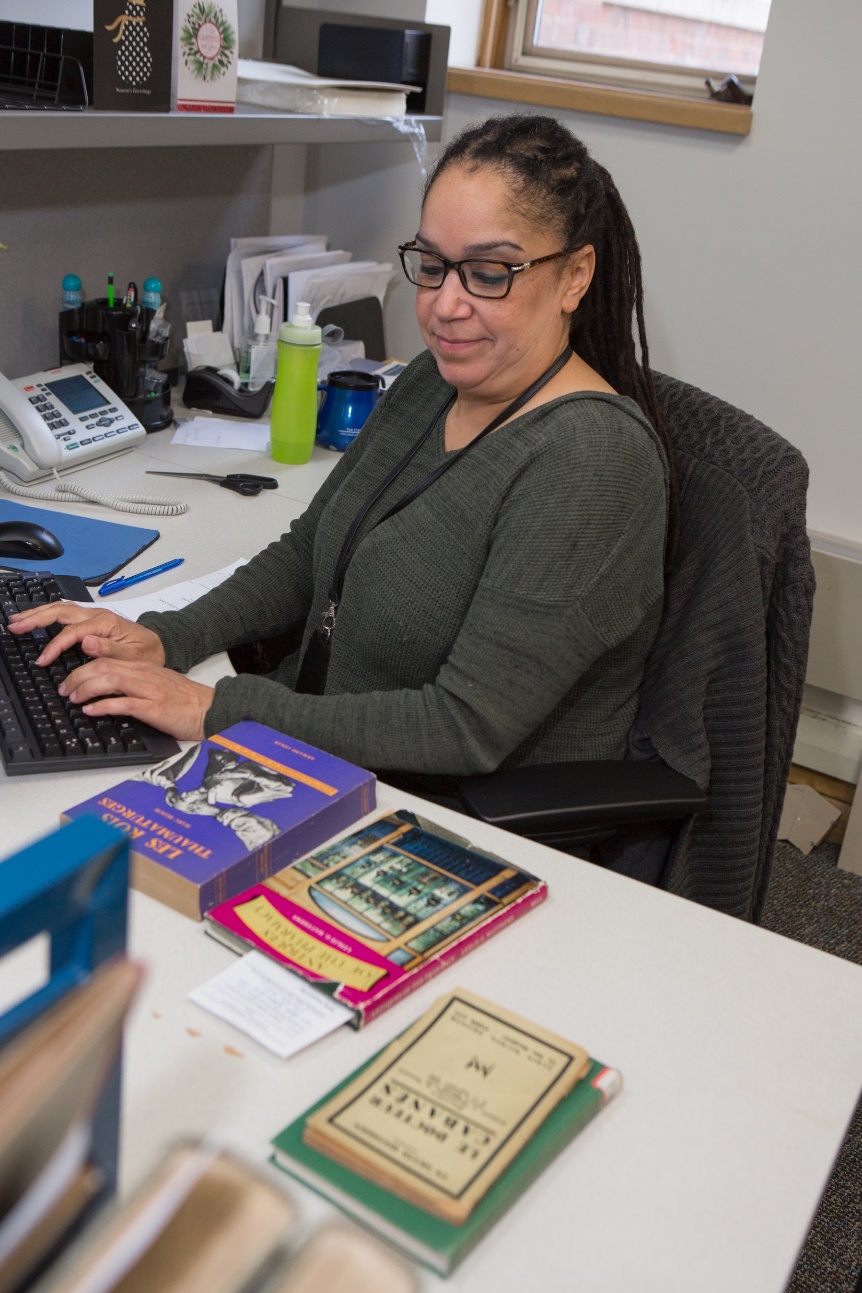 Resources You NeedOn & off campus
Interlibrary Loan for items we don’t own

Off-Campus Access to library resources from outside the Medical Center
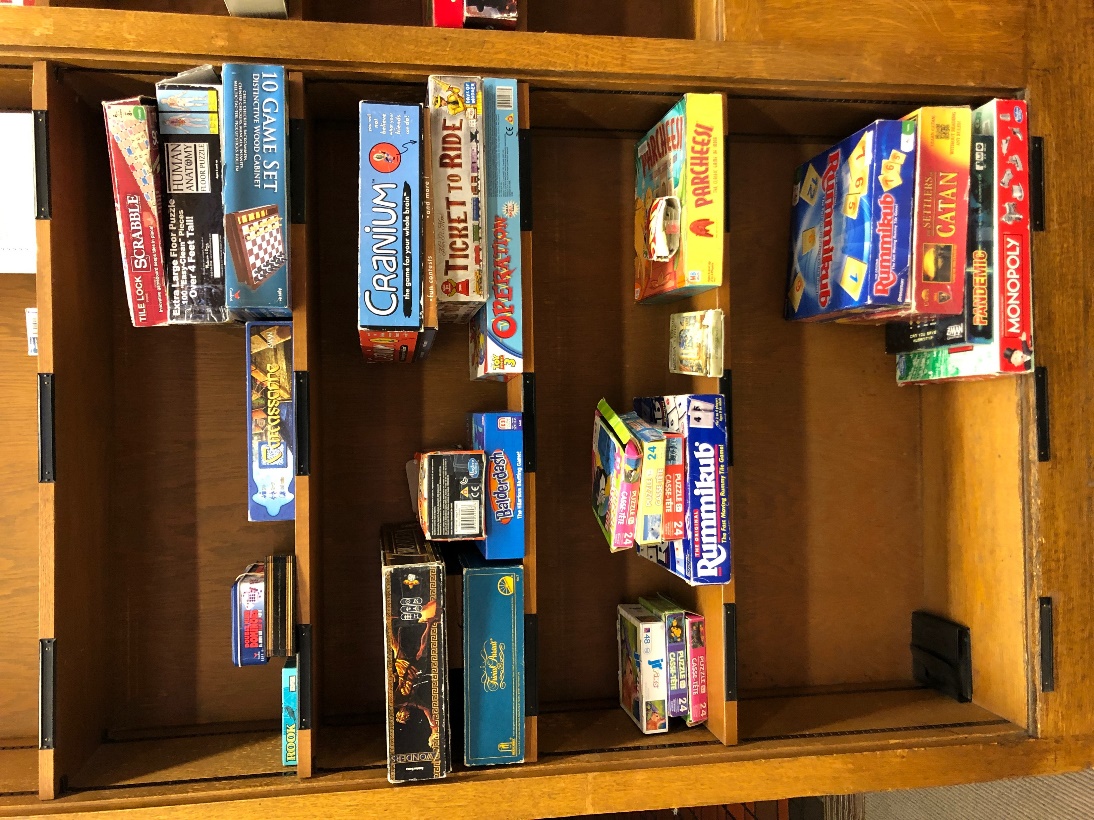 More than Books!
Games and puzzles
Phone chargers
Laptops and chargers
Cameras and video equipment
Projectors
library.medicine.yale.edu/services/library-technology
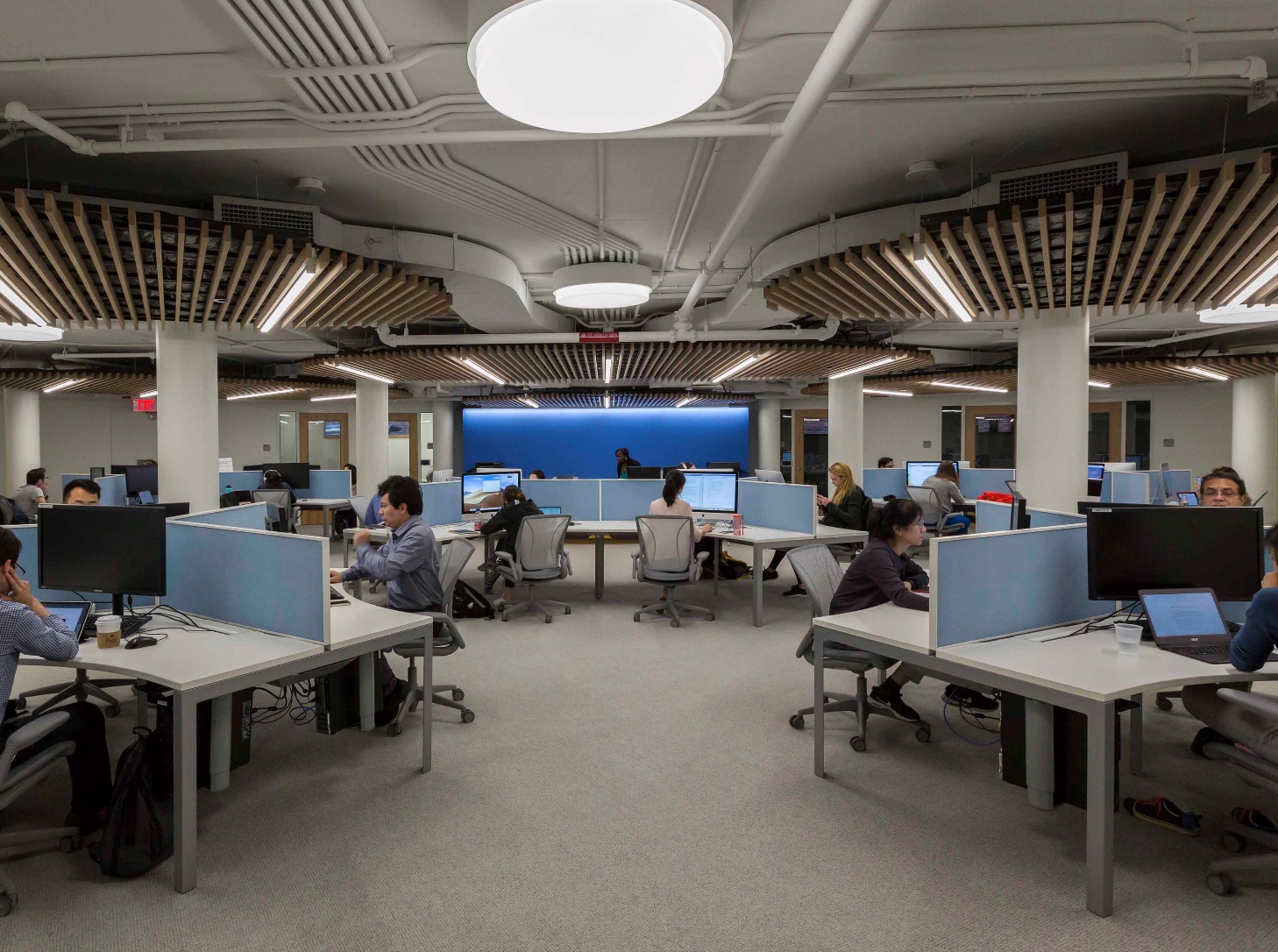 Tools to Succeed
ITS Software Library
ArcGIS, EndNote, and more!
Free cloud storage with Yale Box
IT Help Desk in medical library lower level
its.yale.edu
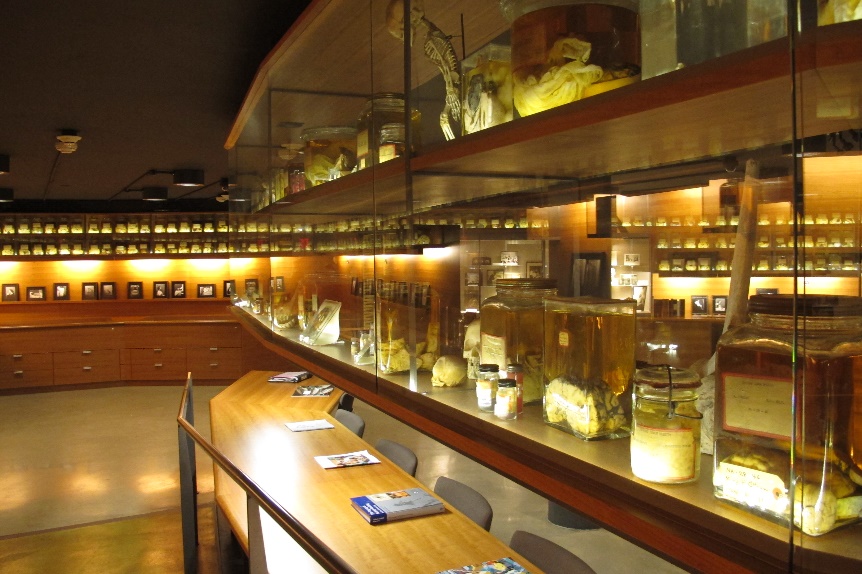 Special Collections
The Cushing Center: over 300 brain and tumor specimens, microscopic slides, and thousands of photographic negatives. 
The Historical Library: collections of rare medical books, medical journals, pamphlets, prints, and photographs, as well as current works on the history of medicine.
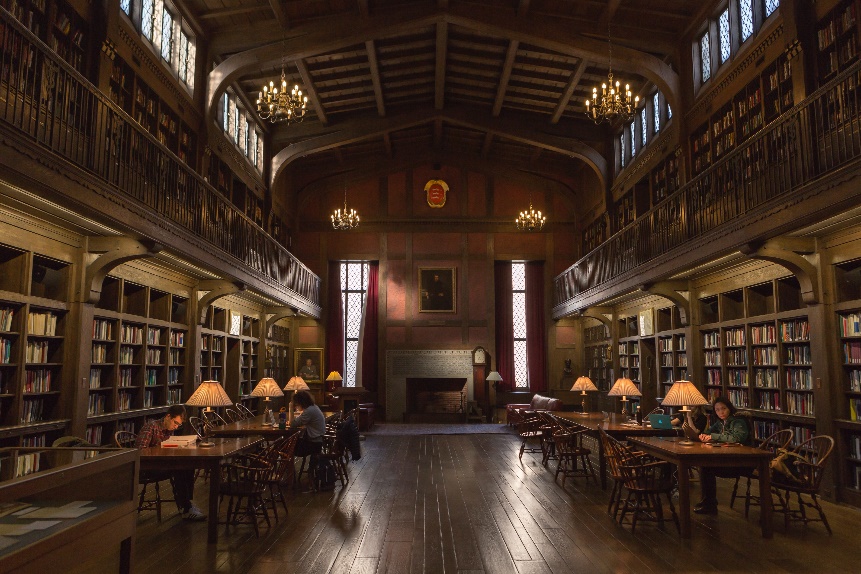 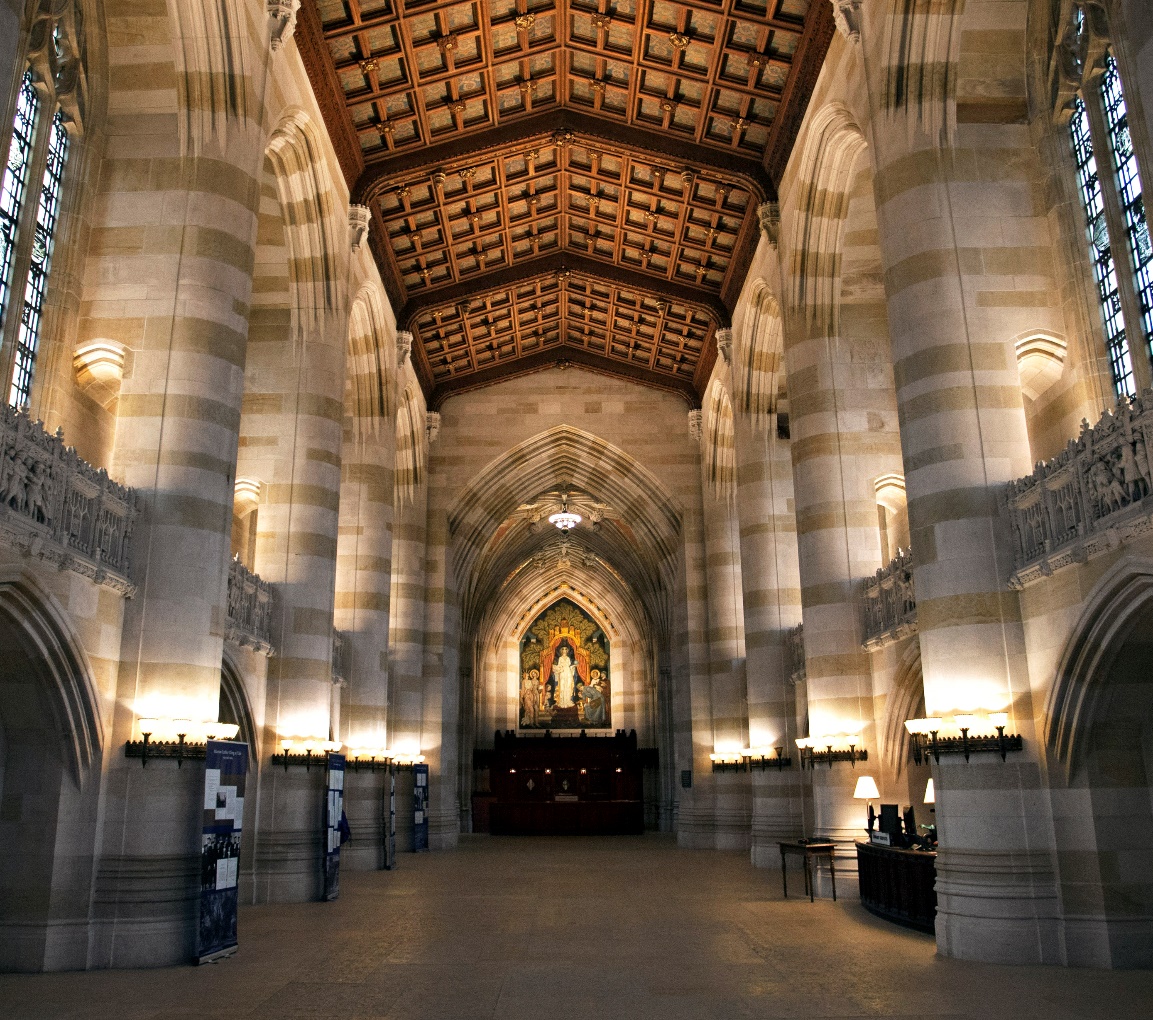 Yale University Libraries
Within the YUL system, you’ll find resources for:
Business
GIS
Divinity
Arts & humanities
Science & social sciences
Leisure reading
Law
library.yale.edu
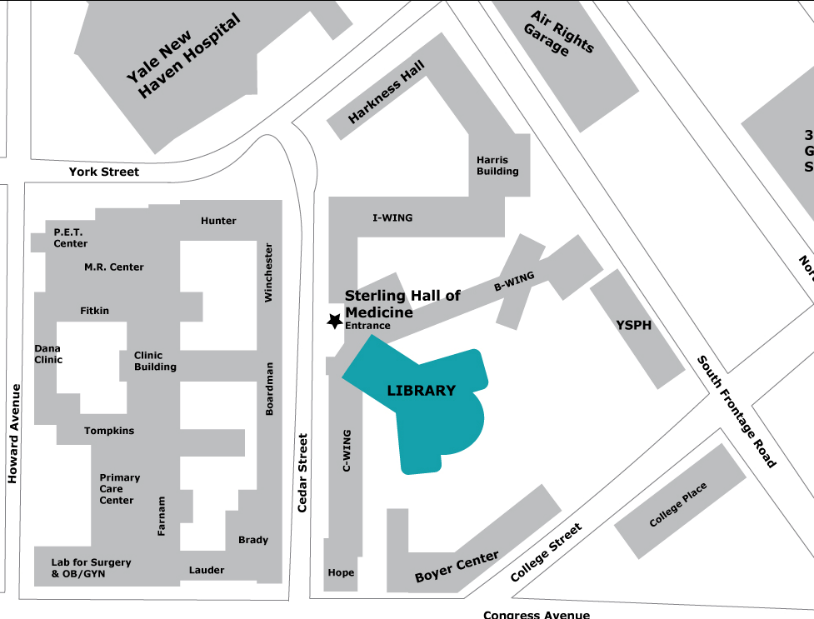 Where are we located?
Cushing/Whitney Medical Library
Sterling Hall of Medicine, L-Wing
333 Cedar Street
New Haven, CT 06510

Clinicians’ Study Center
St. Raphael’s Campus
Orchard Medical Building (Room E113)


Visit our website for more information
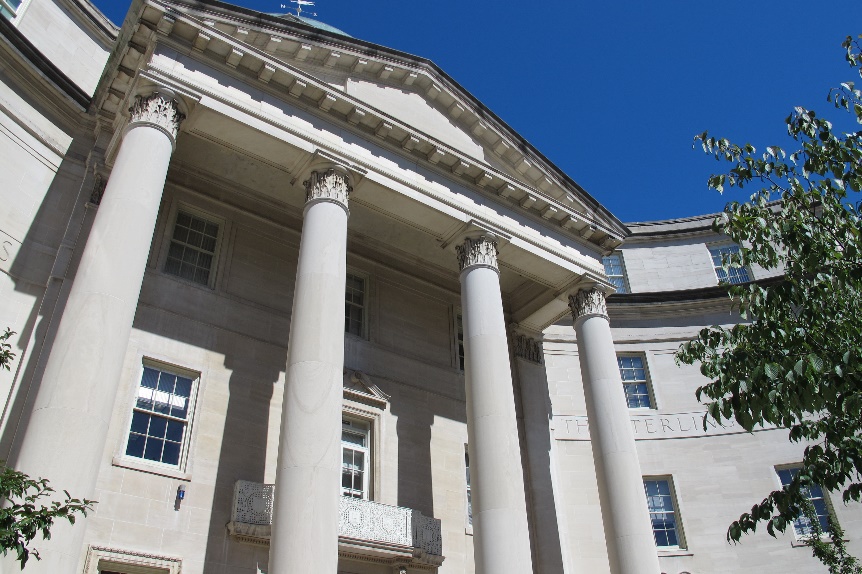 Contact Us!
Clinical.librarians@yale.edu

Or find your research & education librarian
library.medicine.yale.edu/research-help/liaisons